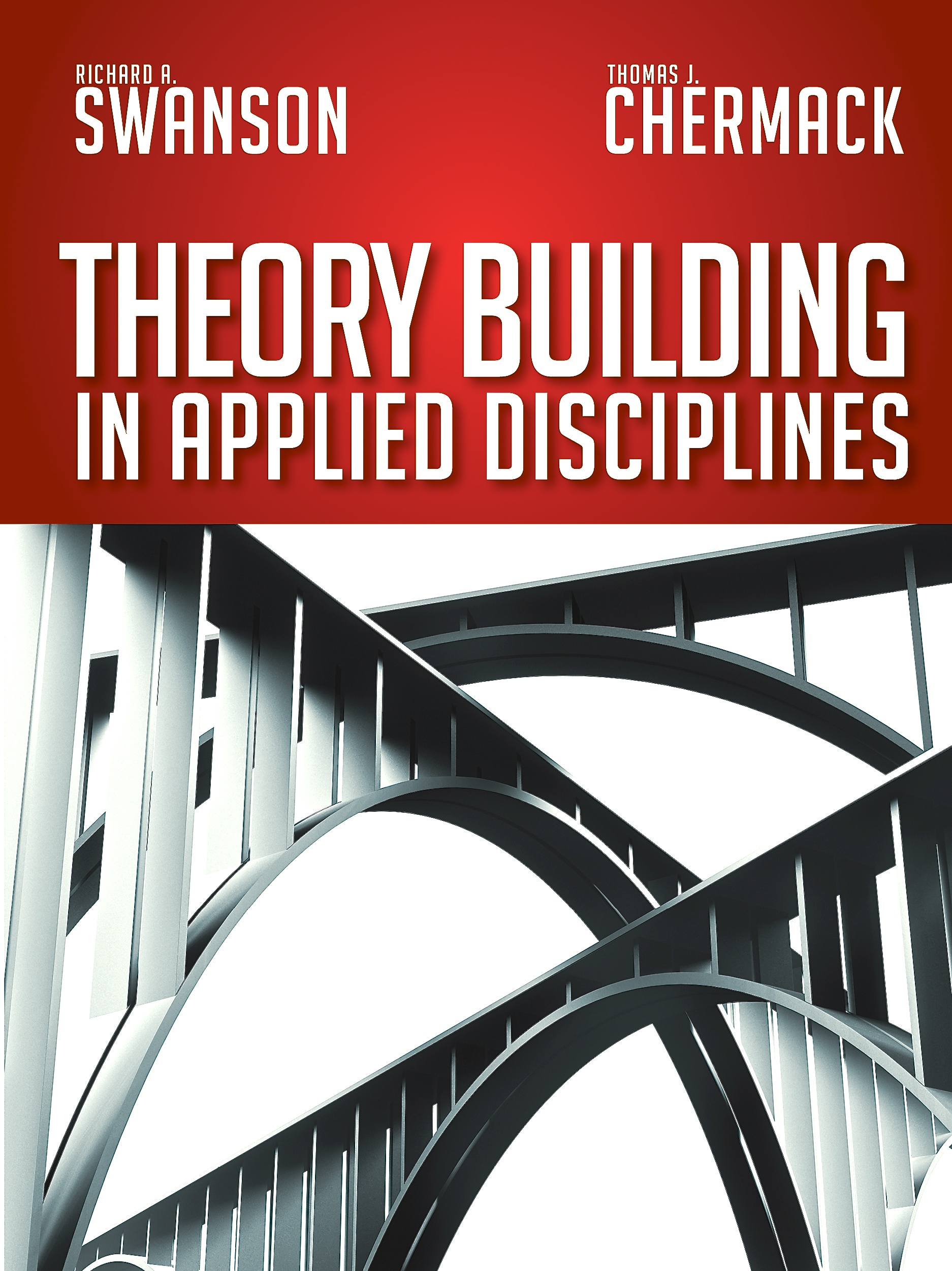 CHAPTER 4
 
Conceptualize Phase
Chapter 4 – Conceptualize Phase

	Chapter Outline
Introduction
What is the Conceptualize Phase?
Inputs to Conceptual Development
Processes for Conceptual Development
Tools for Conceptualizing	
•	The Conceptualize Phase
Outputs of the Conceptualize Phase
Quality Indicators for the Conceptualize Phase
Conclusions
Introduction
What is Conceptualize Development?
The specification of the key elements of the theory, with their relationships specified and described, and  the domain of application.
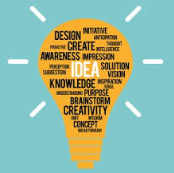 Inputs to Conceptualize Development
Practical Problems
Incomplete Existing Theories
New Areas of Human Activity
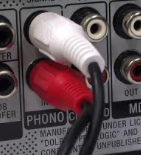 Processes for Conceptual Development
• Dubin’s Approach
• Whetten’s Approach
• Weick’s Approach
• Storberg-Walker’s Approach
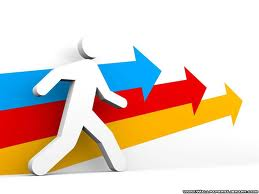 Processes for Conceptual Development
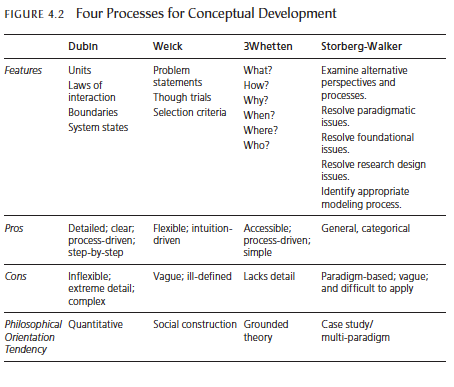 Specific Theorizing Tools
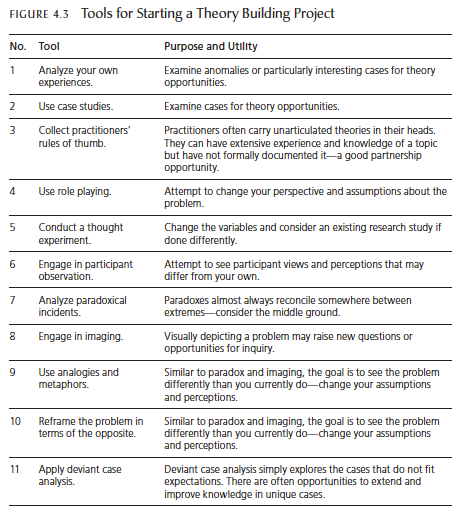 Specific Theorizing Tools (continued)
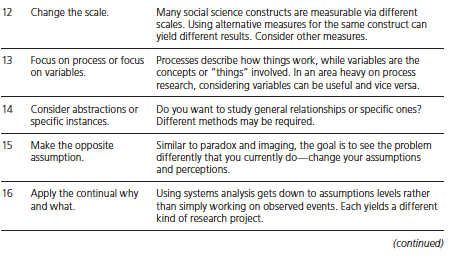 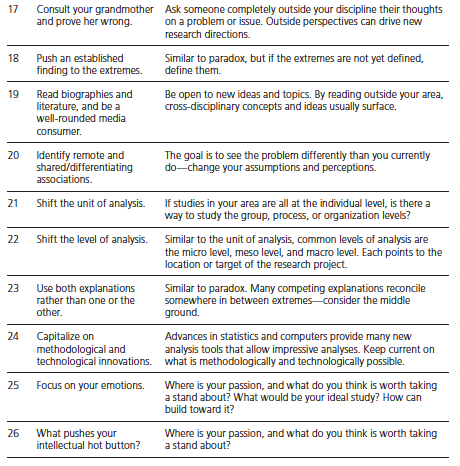 The Conceptualize Phase – Summary of the Steps!
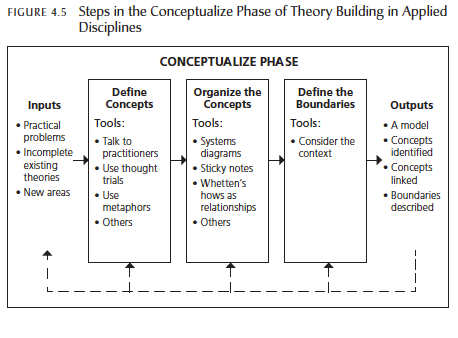 Outputs of The Conceptualize Phase
A set of linked concepts that explains a realm of human activity.
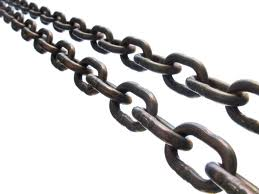 Quality Indicators for the Conceptualize Phase
Parsimony
Rigor and Exactness
Logical Consistency
Generalizability
Empirical Testing
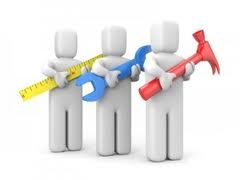 Conclusion
Many processes and tools exist for getting started in theory building.  The key is to be thoughtful from the start about the purpose of the 
theory and where it is 
intended to be applied.
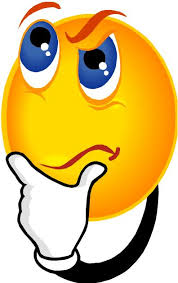